Slough Borough Council
Older People Strategy 2023/26


Co-Production Network
January 2024
What do I need to know?
To make you aware there is a new Older People Strategy which was co-produced.

To share the 8 new priorities for Older People

To make you aware of the Older People Action Plan and how it will be delivered.
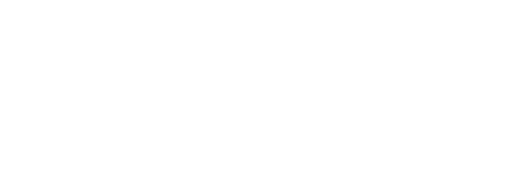 What are the 8 new priorities for Older People?
Priority 1: To reduce social isolation and loneliness for Older People 
Priority 2: For Older People to have a continued sense of purpose to live their best life. 
Priority 3: To live more years in good health. 
Priority 4: To work in greater partnership with the NHS and Public Health to prevent Long Term Conditions including the wider determinants of health.
Priority 5: To tailor Older People Information & Advice on the challenges that affect them e.g. cost of living, fuel costs, food poverty, etc
Priority 6: To support intergenerational families best care for their loved ones and with respect to cultural differences.
Priority 7: To have a choice about where I die through a co-produced end of life pathway.
Priority 8: To have a range of housing options to suit me in later life.
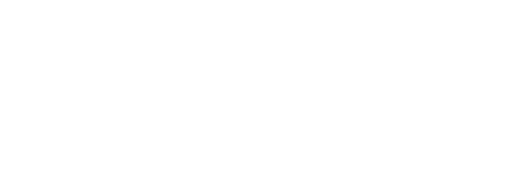 Any questions?